管理学院
2023届本科毕业设计（论文）
答辩汇报
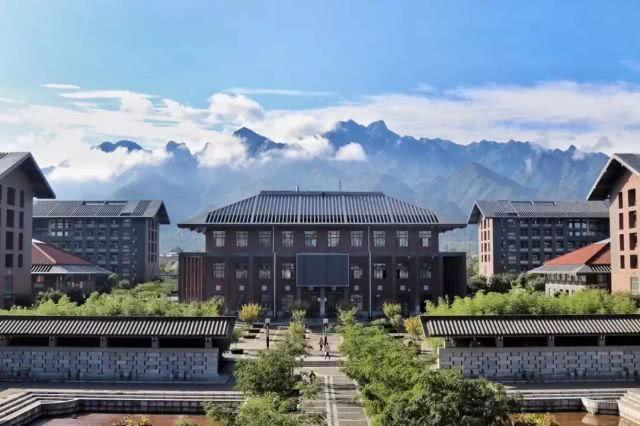 XAUAT
工程1901班  张小二
指导老师：XXX
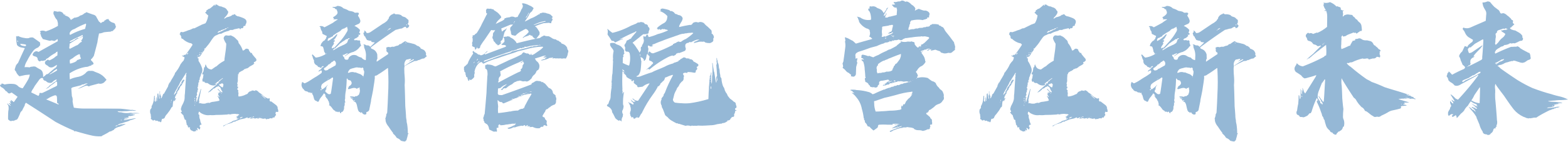 2023年6月13日
01
02
CONTENTS
03
04
05
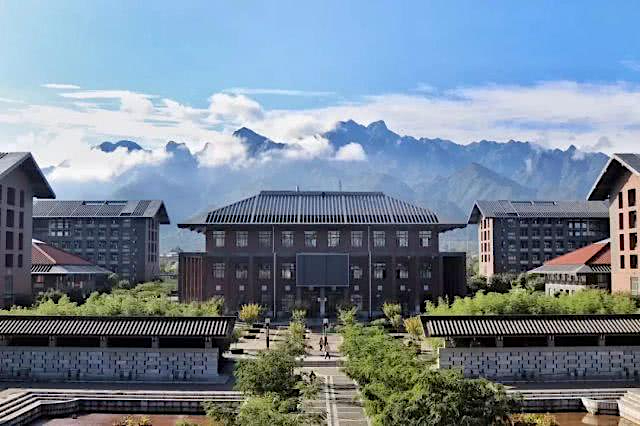 选题
01
管理学院
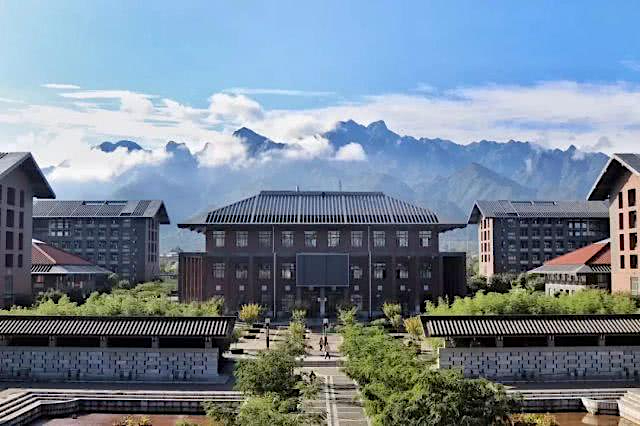 Thanks感谢评委老师指正
工程1901班  张小二